Recursos de Revisión
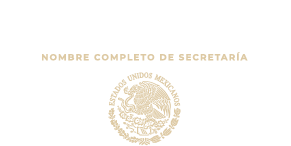 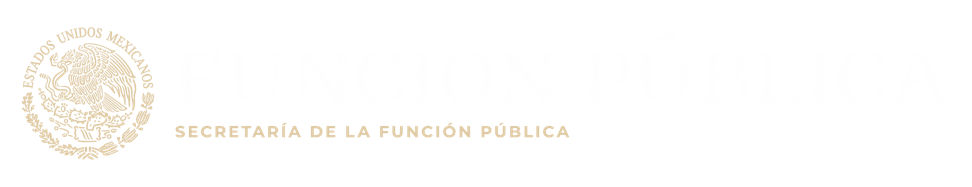 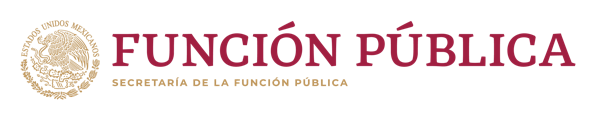 Agenda
3. Alegatos
Introducción
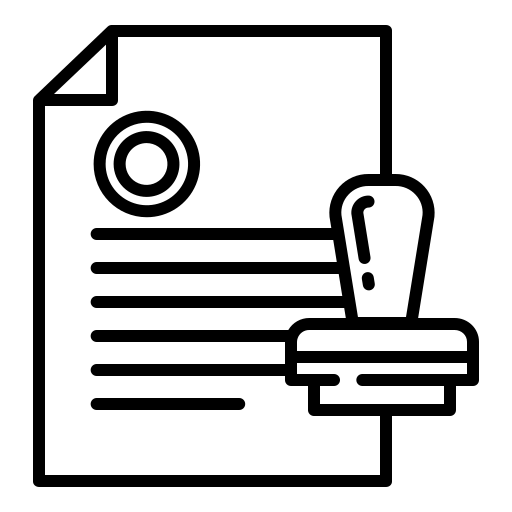 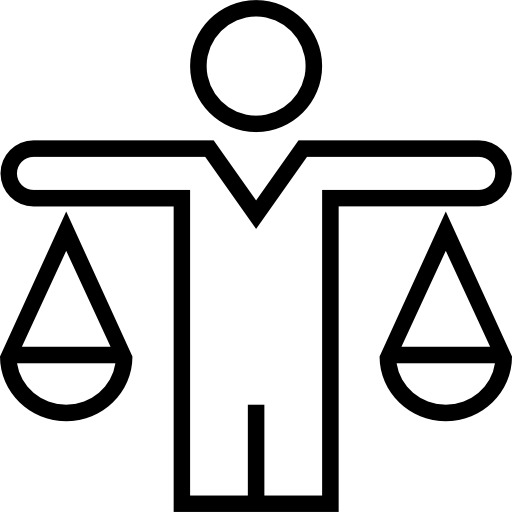 4. Sugerencias por causal de procedencia
2. Procedimiento
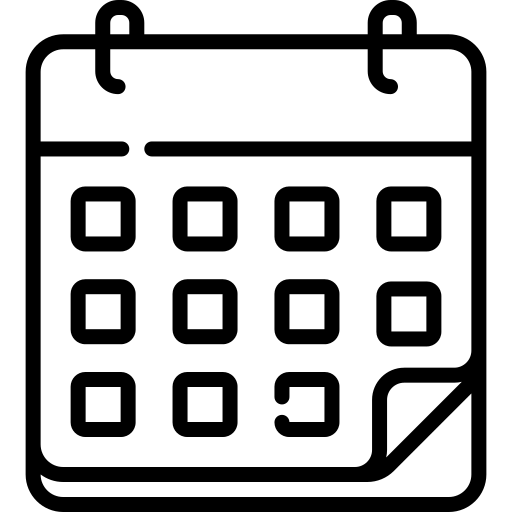 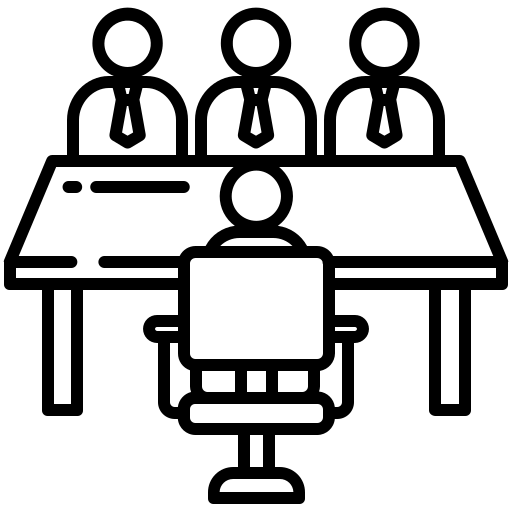 Página 1
Introducción
Página 2
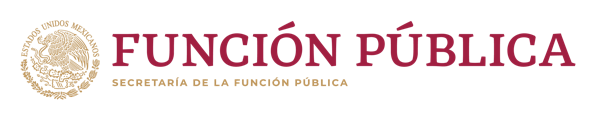 Introducción
¿Qué es el recurso de revisión?
Medio de defensa ordinario con que cuentan las personas solicitantes para impugnar la respuesta brindada por el sujeto obligado o falta de respuesta.
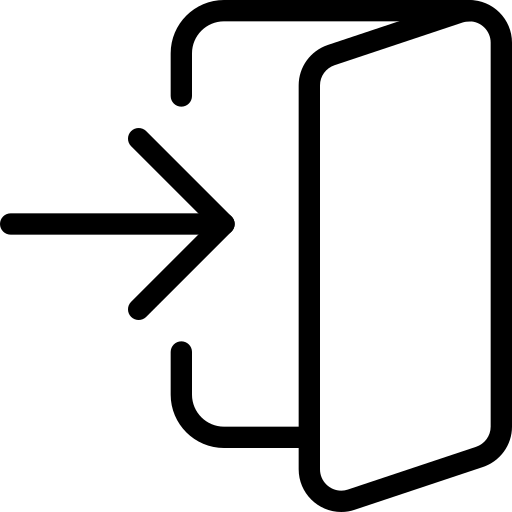 ¿Quién está legitimado para interponer un recurso de revisión?
La persona solicitante o su representante
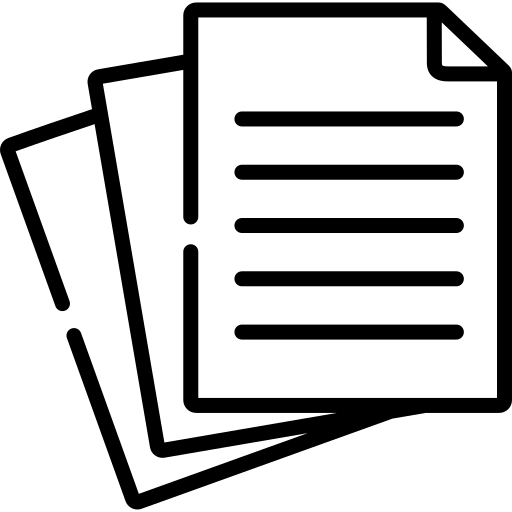 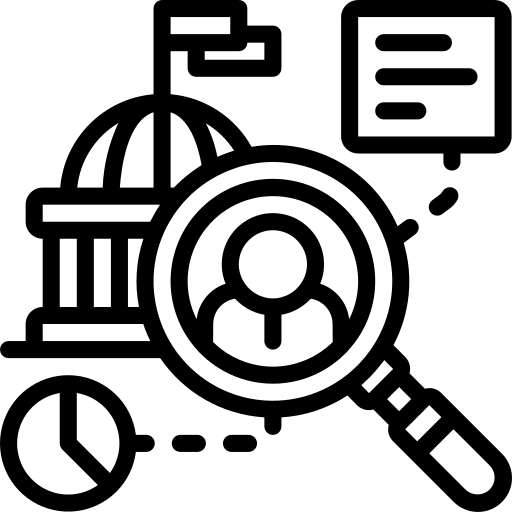 ¿Ante quién se puede interponer un recurso de revisión?
Instituto Nacional de Transparencia, Acceso a la  Información y Protección de Datos Personales o;
Unidad de Transparencia que conoció de la solicitud, en este caso, se deberá de remitir al INAI a más tardar al día siguiente.
¿Cuál es el término para interponer un recurso de revisión?
15 días hábiles siguientes a la fecha de notificación de la respuesta o del vencimiento para su notificación
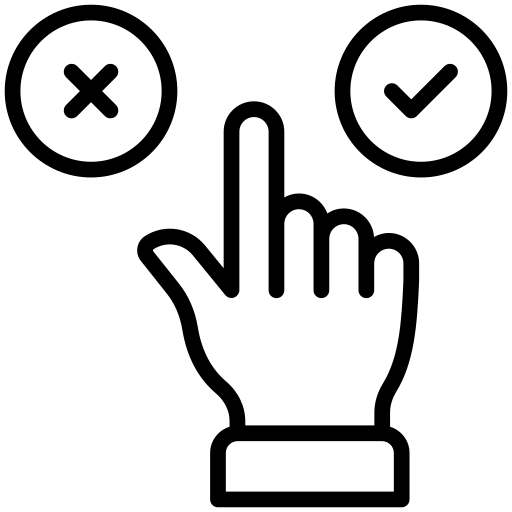 Página 3
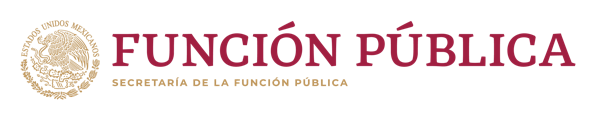 Causales de procedencia del recurso de revisión
Artículo 146 LGTAIP
En el procedimiento del recurso de revisión aplica la suplencia de la queja deficiente a favor de la parte recurrente. 
Por ello, se deberá valorar la situación concreta de cada recurso de revisión en pro del solicitante, pues el INAI remediará la inconformidad en beneficio de la parte recurrente.
Clasificación (confidencial o reservada)
Inexistencia 
Incompetencia 
Incompleta 
No corresponde 
Falta de respuesta
Modalidad o formato distinto al solicitado
Formato incomprensible y/o no accesible 
Costos o tiempos de entrega
Falta de trámite 
Falta o insuficiente fundamentación o motivación 
Orientación a un trámite específico
Causales
Página 4
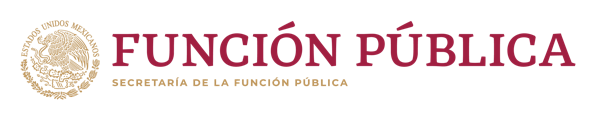 Causales de improcedencia del recurso de revisión
Sea extemporáneo por haber transcurrido el plazo establecido en el artículo 142 de la presente Ley;

Se esté tramitando ante el Poder Judicial algún recurso o medio de defensa interpuesto por el recurrente; 

No actualice alguno de los supuestos previstos en el artículo 143 de la LGTAIP;

No se haya desahogado la prevención en los términos establecidos en el artículo 145 de la LGTAIP;

Se impugne la veracidad de la información proporcionada;

Se trate de una consulta, o 

El recurrente amplíe su solicitud en el recurso de revisión, únicamente respecto de los nuevos contenidos.
Página 5
Causales de sobreseimiento del recurso de revisión
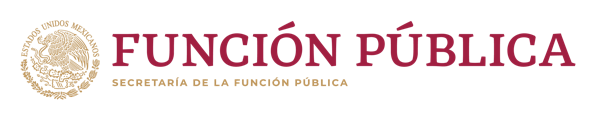 El recurso será sobreseído, en todo o en parte, cuando, una vez admitido, se actualicen alguno de los siguientes supuestos:

El recurrente se desista;

El recurrente fallezca;

El sujeto obligado responsable del acto lo modifique o revoque de tal manera que el recurso de revisión quede sin materia, o

Admitido el recurso de revisión, aparezca alguna causal de improcedencia.
Página 6
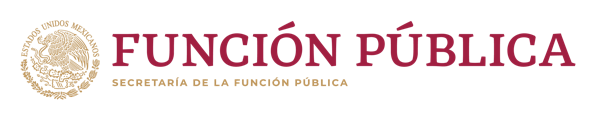 Efectos de las resoluciones
De conformidad con el artículo 163 de la Ley Federal de Transparencia y Acceso a la Información Pública, para los sujetos obligados, las resoluciones del INAI serán:
Vinculatorias
Inatacables
Definitivas
Excepción
Recurso de revisión en materia de seguridad nacional. Únicamente el Consejero Jurídico del Gobierno podrá interponer ante la Suprema Corte de Justicia de la Nación el recurso de revisión en materia de seguridad nacional, sólo en el caso de que la resoluciones del INAI puedan poner en peligro la seguridad nacional (7 días para su interposición).
Los particulares podrán promover juicio de amparo ante el Poder Judicial de la Federación.
Página 7
Procedimiento de recurso de revisión
Página 8
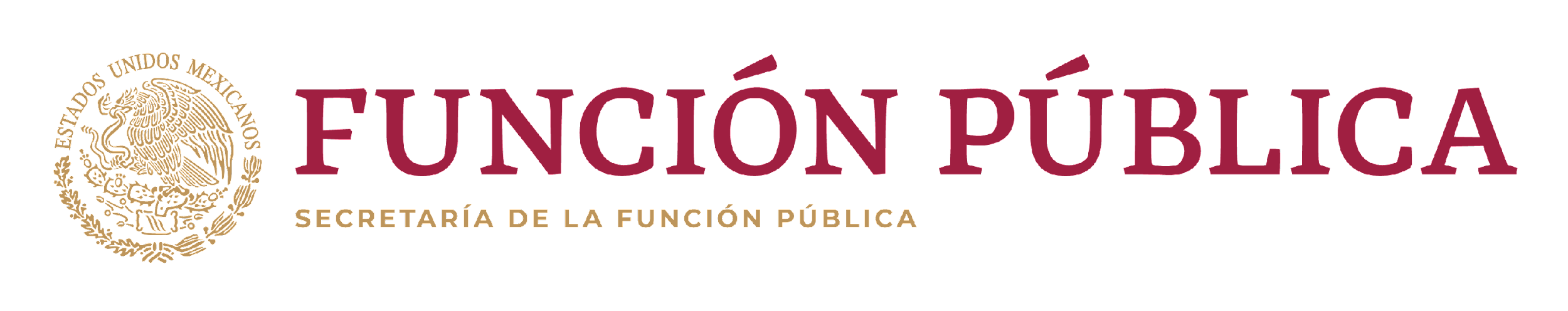 Procedimiento del recurso de revisión
Admisión 
o
Desechamiento
Comisionado Ponente admite o desecha el recurso de revisión
Alegatos y pruebas
Admitido el recurso se notificara a las partes (recurrente y sujeto obligado) para que en un término de 7 días manifiesten lo que a su derecho convenga.
Audiencias y requerimientos de información
Durante la sustanciación del recurso el Comisionado Ponente podrá celebrar audiencias de acceso a la información o requerimientos de información adicional.
Resolución
Cerrada la instrucción, el recurso pasa a resolución por parte del Pleno del INAI, que no podrá exceder de veinte días.
Página 9
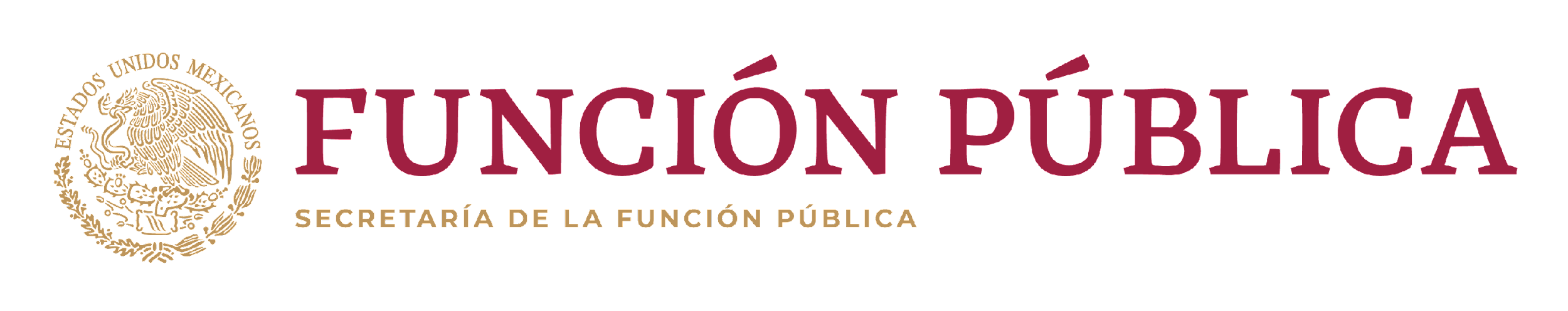 Sentido de las resoluciones del INAI
Desecha
Confirma
Sobresee
Modifica
Revoca
Página 10
¿Cómo integrar los alegatos?
Página 11
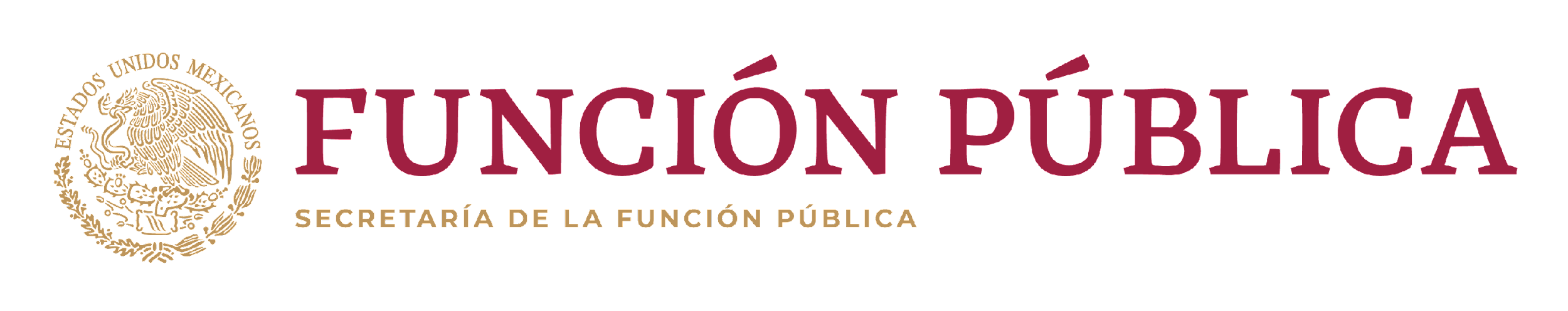 Alegatos
Causales de sobreseimiento e improcedencia
Defensa por cada causal
Litis y actos consentidos
Se sugiere analizar y defender cada punto de conflicto.

Acreditar que el agravio deviene infundado, esto es, que el particular no tiene razón toda vez que la respuesta garantiza el derecho de acceso a la información, o en su caso, modificar lo que corresponda para dejar sin materia.

El análisis deberá de realizarse caso por caso, revisando que la respuesta cumpla con los requisitos de la ley.
Definición del punto de conflicto; 

Esto se determina del análisis integral de la solicitud, la respuesta y la inconformidad del recurrente;

Puede existir uno o más puntos de conflicto;

Estos deberán encausarse en las hipótesis de procedencia del recurso de revisión. 

Esto nos permitirá identificar aquellos actos que fueron consentidos de manera tácita al no existir inconformidad.
Estas son de previo y especial pronunciamiento, lo que implica que el INAI deberá de analizarlas de manera previa al fondo del asunto;

Se sugiere revisar cada causal de sobreseimiento e improcedencia con la finalidad de evidenciar la actuación de las que corresponda;

De actualizarse una de estas el recurso de revisión podrá ser sobreseído en todo o en parte.
Página 12
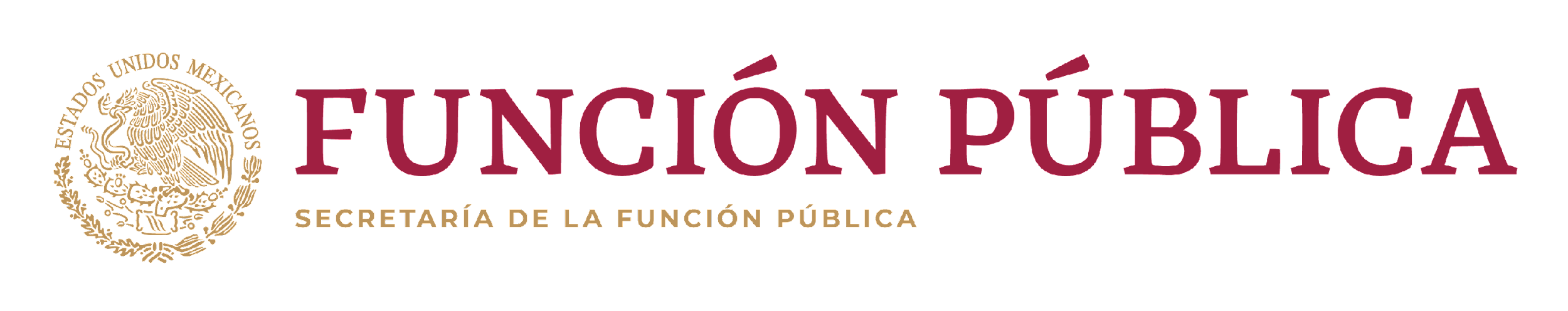 Alegatos - Modelo
Para efecto de guardar mayor orden se sugiere desarrollar los mismos en capítulos, ejemplo:
Primero. Causales de sobreseimiento

Segundo. Fijación de la litis y actos consentidos

Tercero. Inexistencia de la información 

Cuarto. Clasificación de confidencialidad.
A partir del tercer capítulo agregar tantos sean necesarios de acuerdo a las causales de procedencia del recurso de revisión identificadas.
Página 13
Sugerencias por causal de procedencia
Página 14
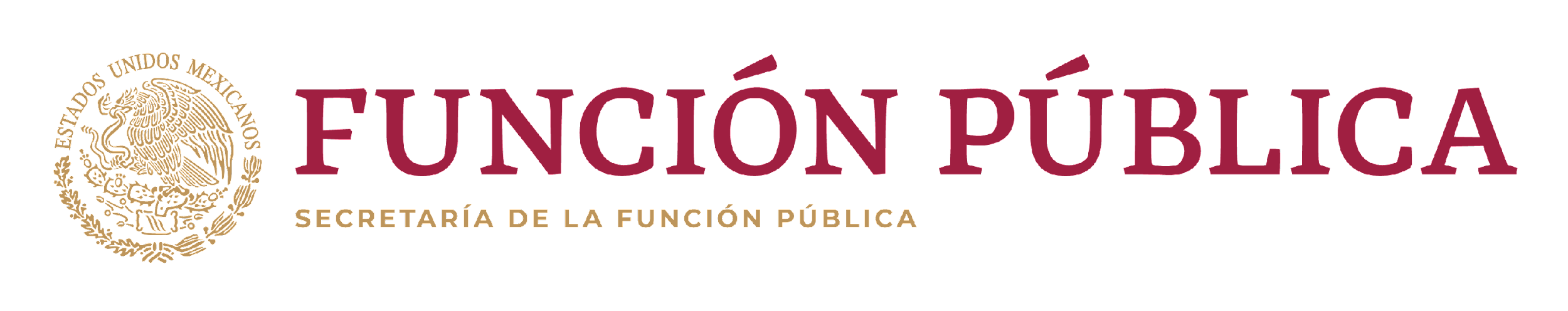 Sugerencia generales
Cada recurso de revisión guarda sus particularidades, por ello, la defensa deberá de integrarse caso por caso.
Caso por caso
Partir de la idea que el INAI procurará dar la razón al recurrente y por ende privilegiar la entrega de la información, no realizar interpretaciones restrictivas.
Pro recurrente
Identificar e invocar precedentes (resoluciones) que haya emitido el INAI que pudieran, por analogía o la idea que ellas guardan, robustecer la defensa de la respuesta impugnada.
Precedentes
Procurar notificar los alegatos a la parte recurrente y a la Ponencia del INAI, tanto por la Plataforma Nacional de Transparencia como por correos electrónicos o elegidos.
Notificación de alegatos
Cabildeo
Acercamiento con las personas de la Ponencia del INAI, para exponer razones y particularidades o, en su caso, buscar su asesoría para sobreseer.
Página 15
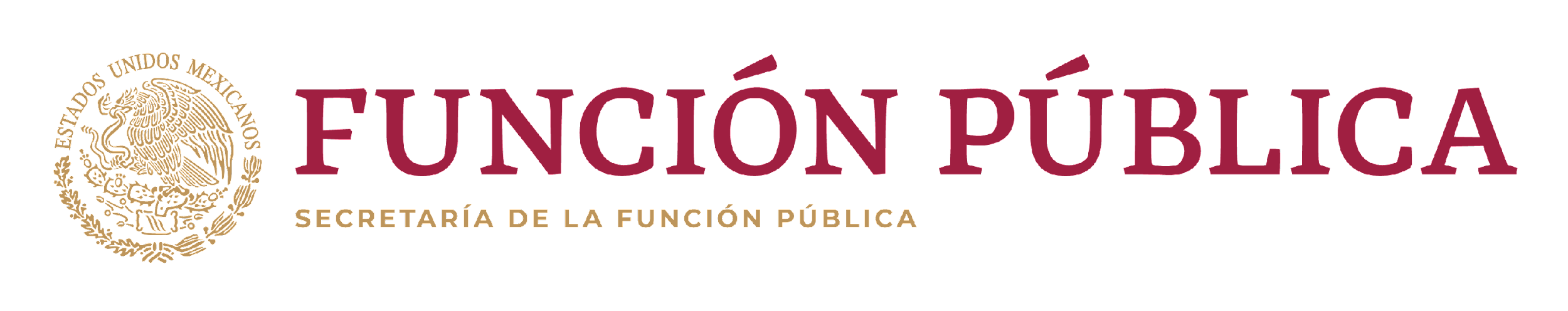 Clasificación de confidencialidad o reserva 1 de 4
Acta de Comité. Esté debidamente formalizada el acta del Comité de Transparencia y que se haya notificado a la parte solicitante.
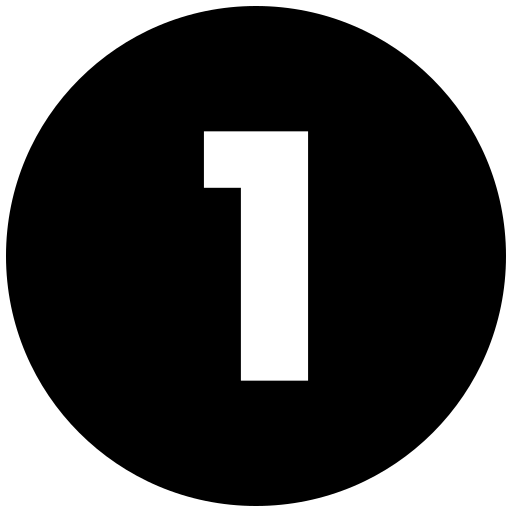 Fundada y motivada. Verificar que se acrediten de manera fehaciente y clara los elementos que permitan mantener la confidencialidad o reserva de la información de conformidad con:

La Ley General y/o Ley Federal de Transparencia y Acceso a la Información Pública, así como los Lineamientos Generales en Materia de Clasificación o Desclasificación de Información, así como para la elaboración de versiones públicas, y demás que resulte aplicable para las solicitudes de acceso a la información, o;

Ley General de Protección de Datos Personales en Posesión de Sujetos Obligados  y los Lineamientos Generales Protección de Datos Personales para el Sector Público, y demás que resulte aplicable para las solicitudes de derechos de acceso, rectificación, cancelación y oposición de datos personales.
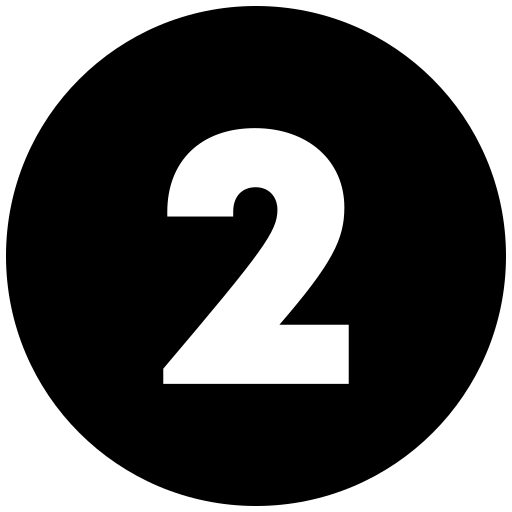 Página 16
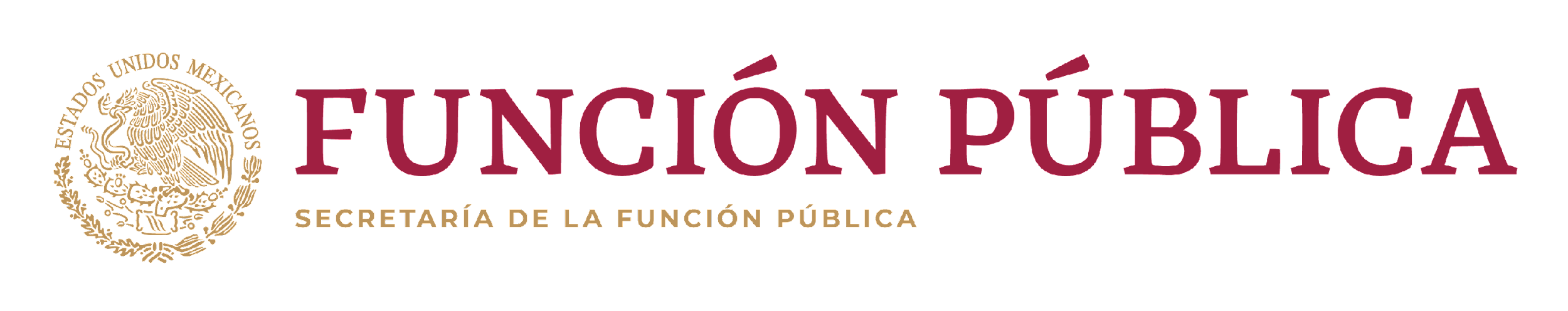 Clasificación de confidencialidad o reserva 2 de 4
Ley General de Transparencia y Acceso a la Información Pública (LGTAIP)
Lineamientos Generales en Materia de Clasificación y Desclasificación de Información, así como para la elaboración de versiones públicas (Lineamientos Generales)
Página 17
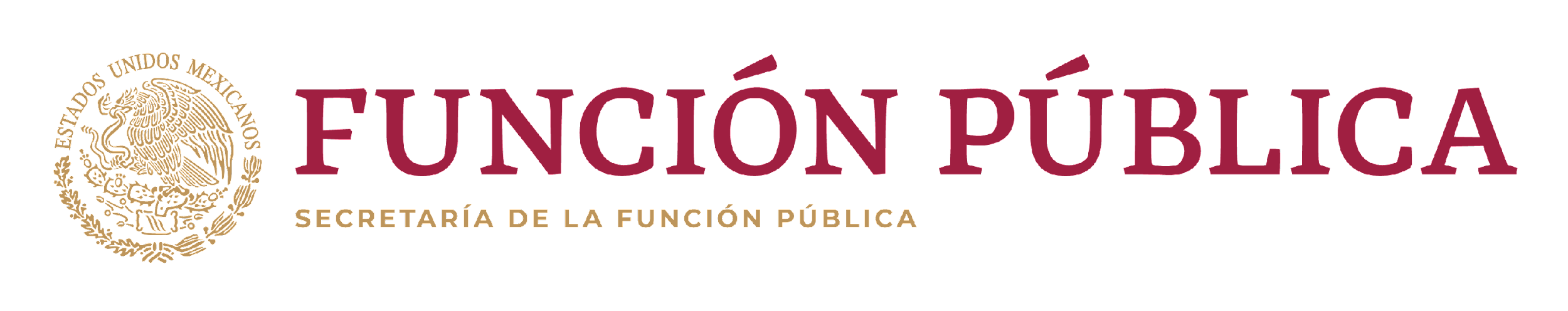 Clasificación de confidencialidad o reserva 3 de 4
Ley General de Transparencia y Acceso a la Información Pública (LGTAIP)
Lineamientos Generales en Materia de Clasificación y Desclasificación de Información, así como para la elaboración de versiones públicas (Lineamientos Generales)
Página 18
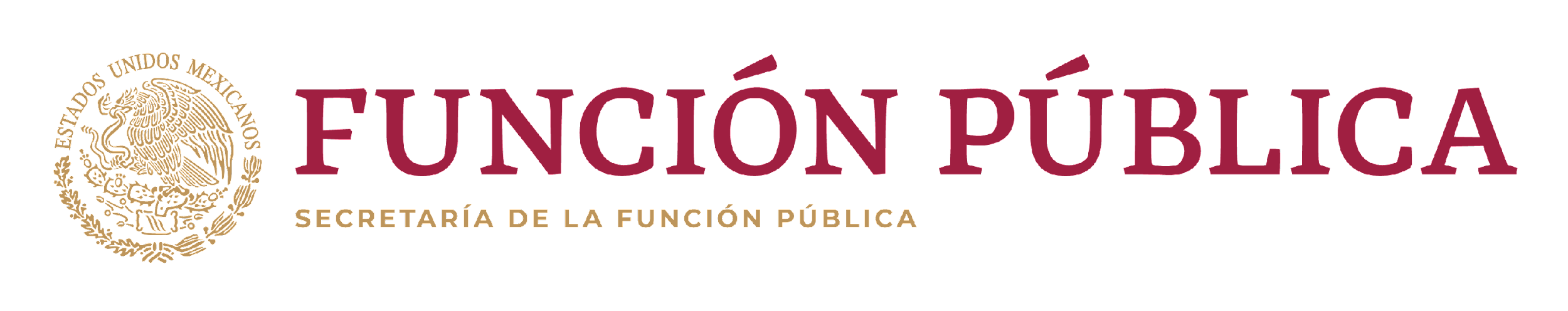 Clasificación de confidencialidad o reserva 4 de 4
Ley General de Transparencia y Acceso a la Información Pública (LGTAIP)
Lineamientos Generales en Materia de Clasificación y Desclasificación de Información, así como para la elaboración de versiones públicas (Lineamientos Generales)
Página 19
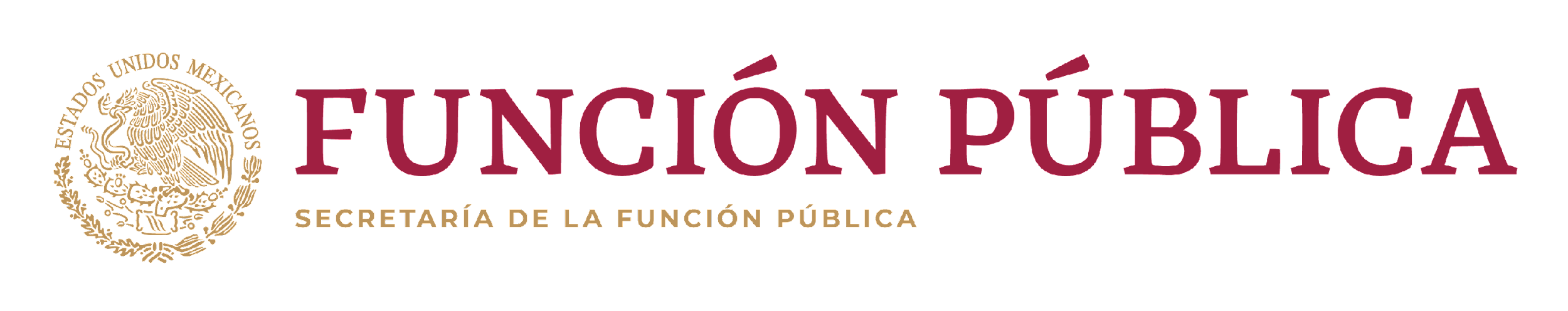 Inexistencia de información
Búsqueda. Verificar que se haya turnado la solicitud a todas las unidades administrativas que pudieran resultar competentes conforme a sus competencias, facultades y atribuciones, o en su caso, que la búsqueda se realizó de manera exhaustiva, completa y con criterio amplio.
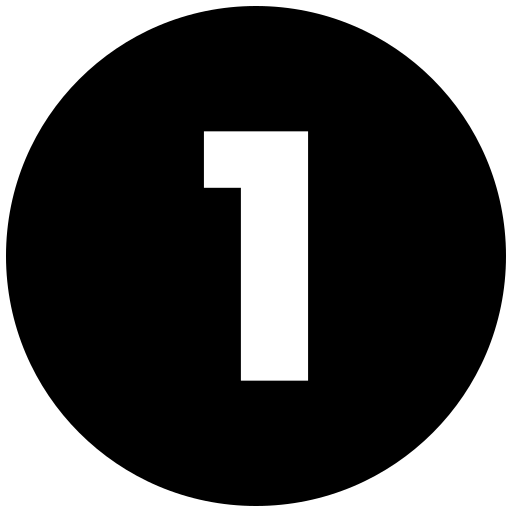 Justificación. Que se informe al solicitante de manera clara y precisa porque la información no existe.
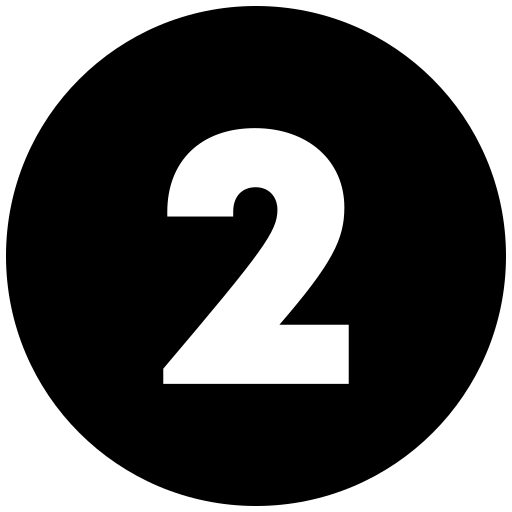 Inexistencia por criterio o formal. Existen dos formas de declarar la inexistencia de información:

Inexistencia por criterio SO/007/2017 (criterio): Asegurar que no existan elementos de convicción que permitan suponer que la información debe existir, así como que no se advierta obligación alguna para contar con la información. 

Inexistencia por Comité de Transparencia (formal): Verificar que esté el acta debidamente formalizada y que haya sido entregada el acta al particular.
Criterios disponibles para su consulta en: http://criteriosdeinterpretacion.inai.org.mx/Pages/resultsfil.aspx?k=%2A
Página 20
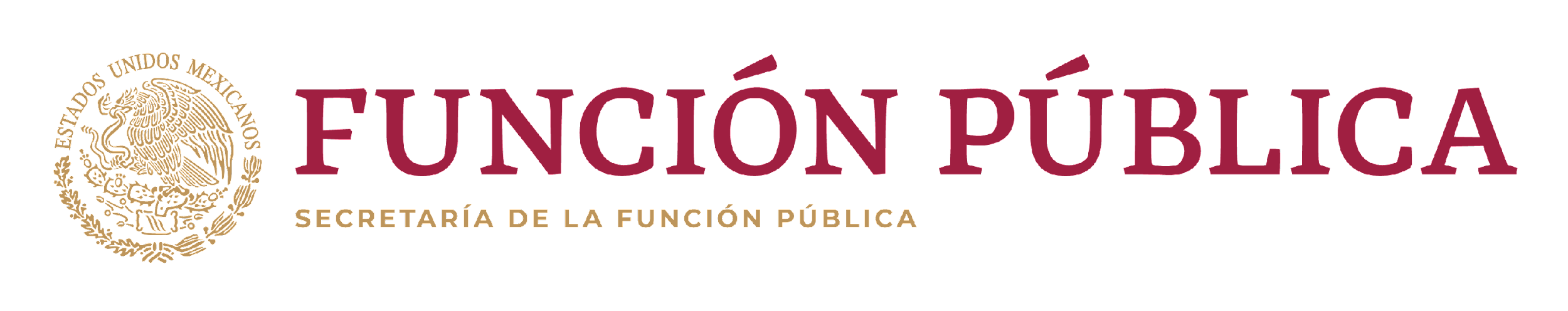 Incompetencia
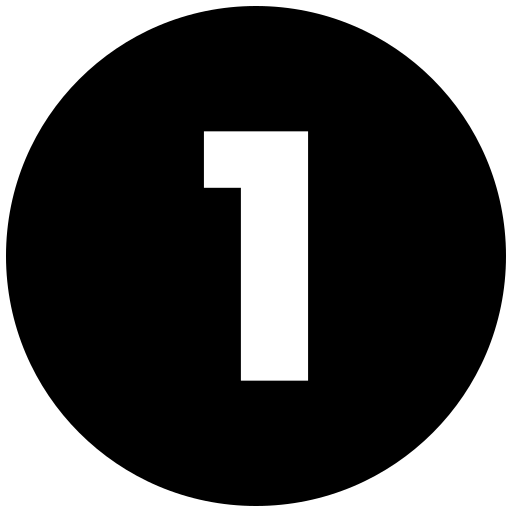 Ausencia de atribuciones. Asegurar que efectivamente el sujeto obligado carece atribuciones para conocer de la información requerida. 

Considerando que la competencia en materia de transparencia se da al generar, obtener, adquirir o tener en posesión la información, con independencia de quien la haya generado.
Incompetencia por criterio o formal. Existen dos formas de declararse incompetente:

Notoria incompetencia: Cuando no hay lugar a dudas que el sujeto obligado carece de atribuciones para conocer de lo requerido.

Incompetencia por Comité: Cuando la normatividad que prevé las atribuciones del sujeto obligado no sea clara en delimitar su competencia respecto a lo requerido por la persona solicitante y resulte necesario efectuar un análisis mayor para determinar la incompetencia, ésta debe ser declarada por el Comité de Transparencia (criterio SO/002/2020).
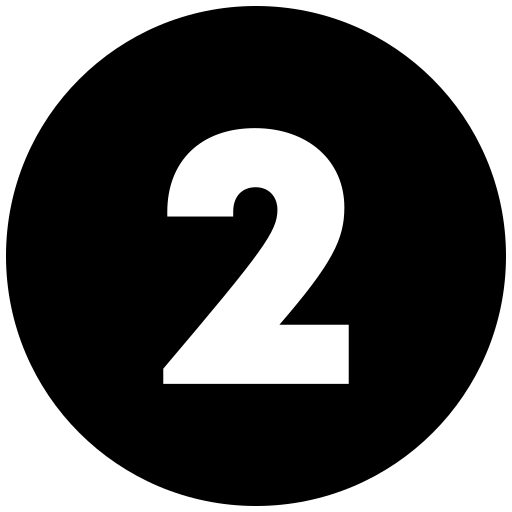 Criterios disponibles para su consulta en: http://criteriosdeinterpretacion.inai.org.mx/Pages/resultsfil.aspx?k=%2A
Página 21
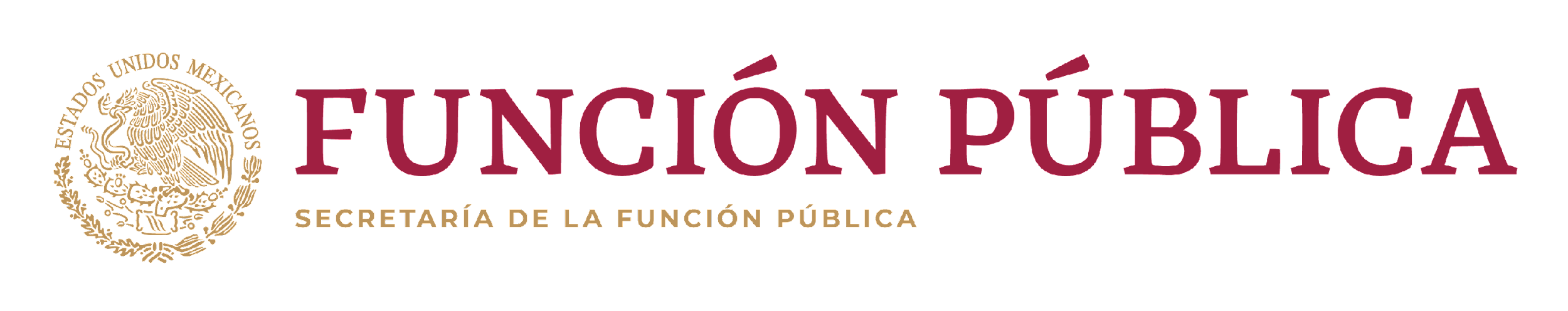 Incompleta
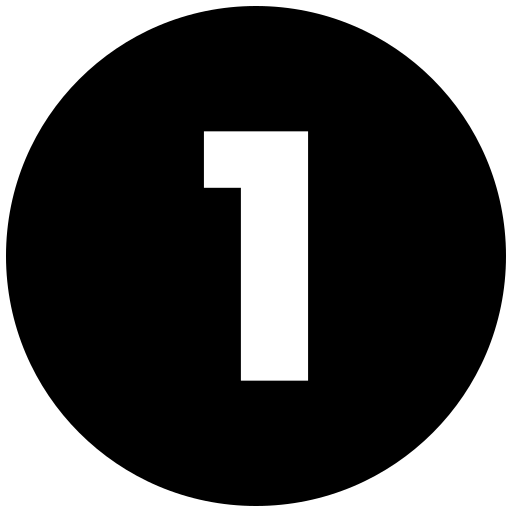 Principio de congruencia y exhaustividad. Asegurar que la respuesta atienda los principios de congruencia y exhaustividad, entendiéndose por ccongruencia que exista concordancia entre el requerimiento formulado por el particular y la respuesta proporcionada por el sujeto obligado; mientras que por exhaustividad que dicha respuesta se refiera expresamente a cada uno de los puntos solicitados.
No corresponde
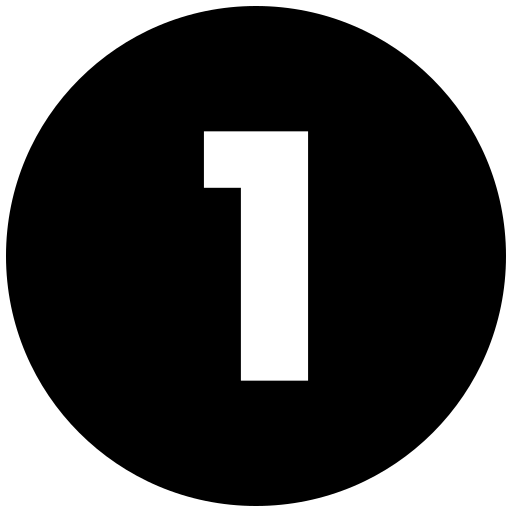 Justificación. De manera fundada y motivada acreditar que la expresión documental entregada a la parte solicitante es aquella información que pudiera atender  su requerimiento.
Falta de respuesta
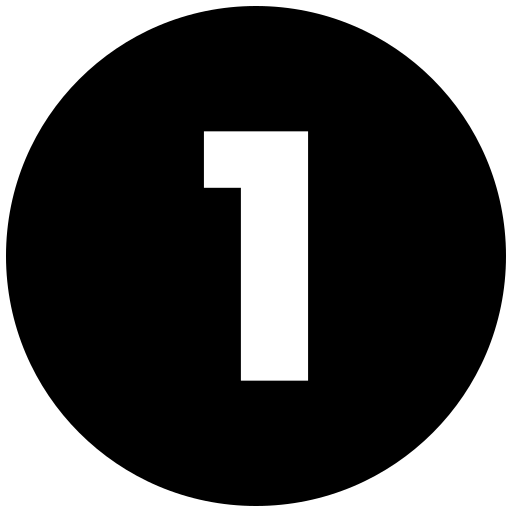 Notificación. Asegurar que la respuesta se haya brindado y que la misma se notificó por el medio elegido por el solicitante al momento de presentar su solicitud
Página 22
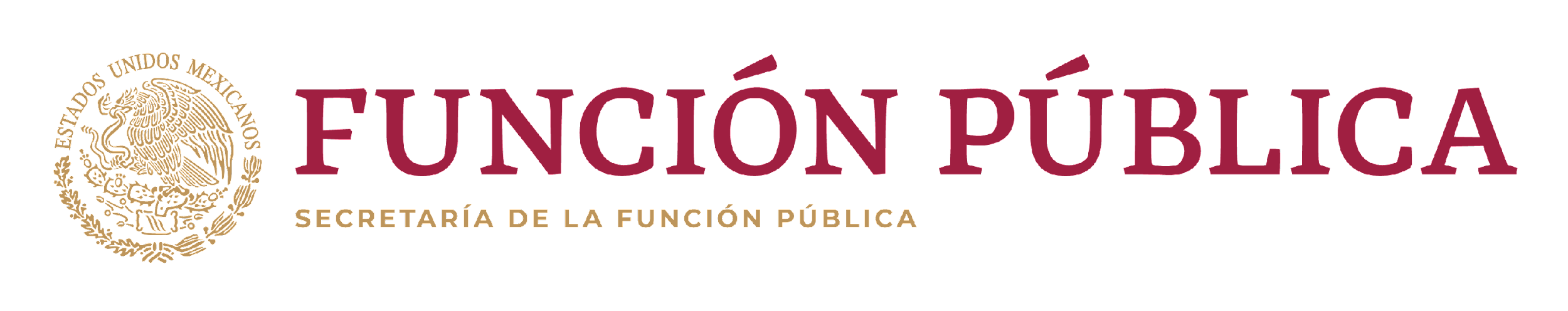 Modalidad o formato distinto al solicitado
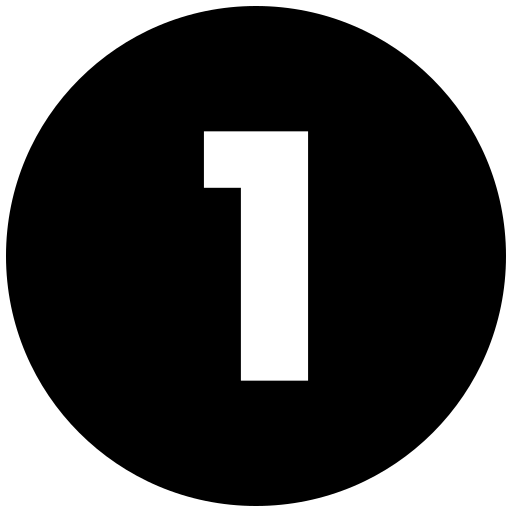 . Garantizar la modalidad de entrega. Identificar si se garantizó el formato que el solicitante eligió para que fuera entregada la información
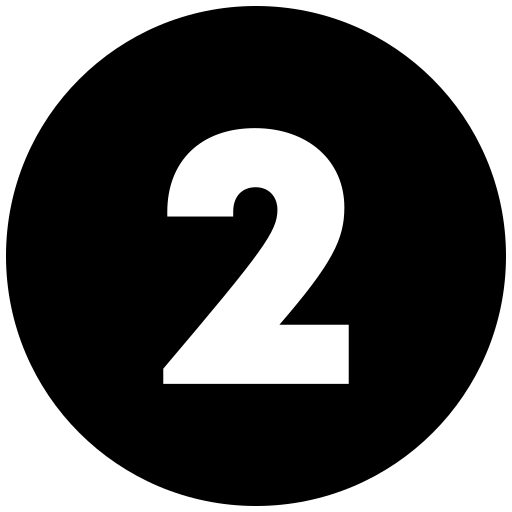 . Justificación de impedimento y ofrecer todas las modalidades restantes. En caso de que la información no se pueda entregar en la modalidad elegida por el solicitante debido a las características físicas de la información o del lugar donde se encuentre, se deberá de justificar el impedimento para atender y ofrecer el resto de modalidades (copia simples o certificada, consulta directa, correo electrónico, Plataforma  Nacional de Transparencia, medios electrónicos), así como la posibilidad de recibir la información en las oficinas de la Unidad de Transparencia o envío al domicilio del interés del solicitante.
Página 23
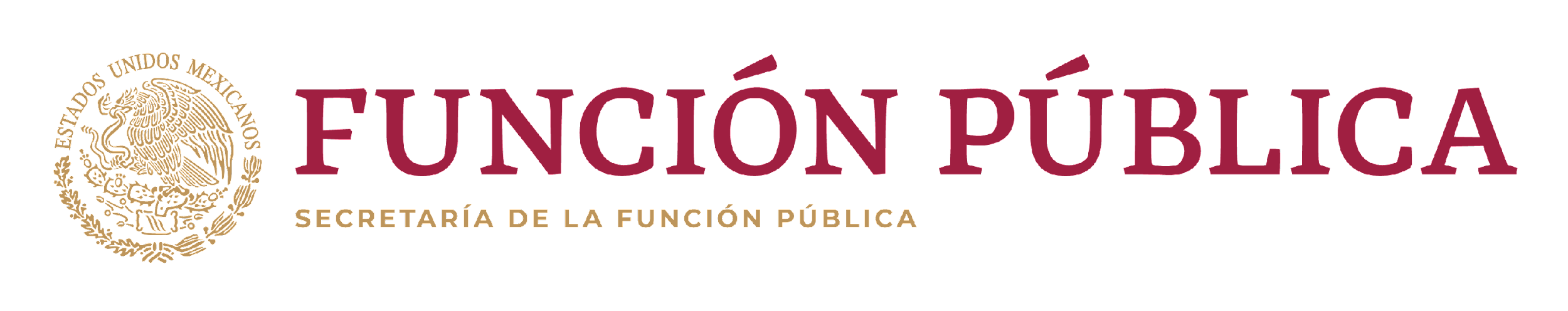 Formato incomprensible o no accesible
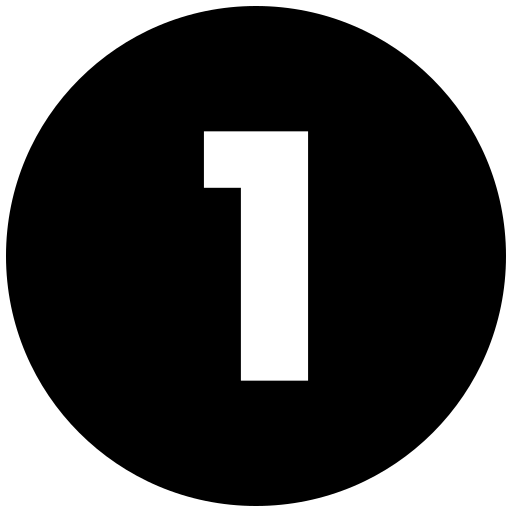 Revisar información. Asegurar que los documentos entregados al solicitante efectivamente puedan abrirse, estén completos y legibles.
Orientación trámite específico
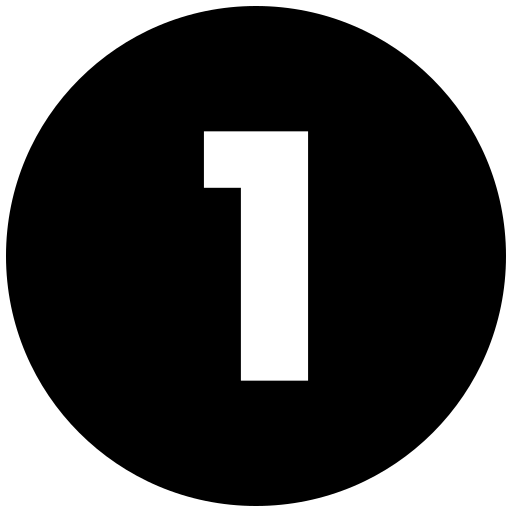 Justificación o trámite a la solicitud. Cuando exista un trámite específico institucionalizado para atender las pretensiones del particular se puede brindar la posibilidad al particular de ejecutar aquel, sin embargo, si este opta por continuar con la solicitud, se deberá de informar de manera fundada y motiva el impedimento, o en su caso, dar trámite a la solicitud
Falta o insuficiente fundamentación o motivación
Debida fundamentación y motivación. Todo acto de autoridad debe estar fundado y motivado, por ello, se deberá de verificar que la respuesta cumpla con ello, indicando artículo, fracción, apartado, etcétera y exponer las razones que sea tan claro para cualquier persona entender la situación en concreto.
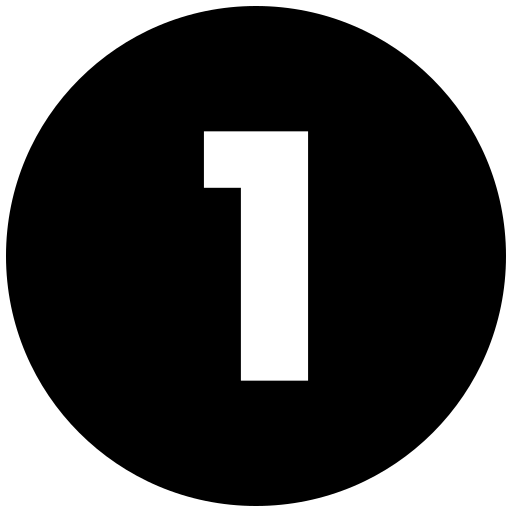 Página 24
¡Gracias!
Grethel Pilgram Santos 
Directora General de Transparencia y Gobierno Abierto
Correo: grethel.pilgram@funcionpublica.gob.mx
Teléfono: 55 2000 3000 Ext. 1057 y 1174
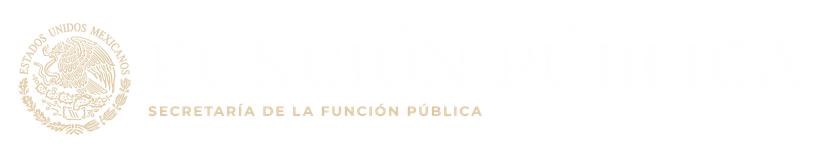